Yapay Zeka ve Makine Öğrenmesi
Ders planı
Birçok boyutlu lineer regresyon
Bileşik özellikler, lineer olmayan ilişki modelleme
Model oluşturma
Ek: lineer regresyon normal denklemleri
Lineer Regresyon
Son defa basit regresyon problemine baktık
“Reklam harcamalarına bağlı gelecek öğrenci sayısını tahmin etmek”
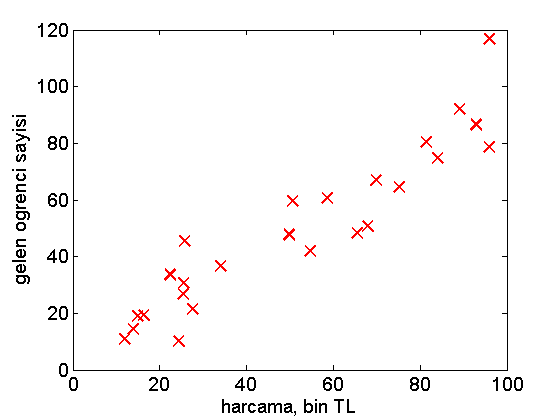 Var olan veriler
Lineer Regresyon
Bir nedeni “x” (yani reklam harcamaları) ve sonucu “y” (yani gelen öğrenci sayısı) bağlamak için bir “h(x)” ilişki fonksiyonu/hipotez/modeli kullandık


(lineer hipotez/model)
Lineer Regresyon
İyi modeli seçilmsi gerekiyor; bunun için modelin maliyetini tanımladık
                                            , maliyet fonksiyonu
Maliyet fonksiyonu, model ve var olan veriler arasındaki ortalama mesafesi ölçüyor
Lineer Regresyon
Küçük maliyet, model ve var olan verilerin yakın olduğu demektedir, iyi model demektedir
En küçük maliyet, en iyi model demektedir 
Model seçmek için, minimizasyon problemi çözülmesi gerekiyor
Lineer Regresyon
Maliyetinin en küçük değerini bulmak için dereceli azaltma algoritması kullanılabilir
Her zaman J’nin değeri en hızlı azaltan yönünde küçük adımları yaparak, J’nin en küçük değerine gidiyoruz
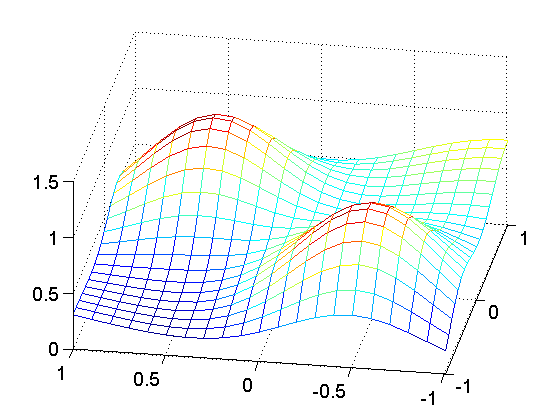 Yakınsamaya kadar tekrarlayın {
       j=1,2 için;



}
Lineer Regresyon
Notasyon hatırlatma
m – önceden var olan olay örneklerinin sayısı
Bütün var olan örnekler, eğitim kümesidir
“x”, girdi, bağımsız, açıklayıcı, yada neden değişkeni, örneğin – reklam harcaması
“y”,çıktı, bağımlı, yada sonuç değişkeni, örneğin – öğrenci sayısı
(x,y) – bir örnek, x ve y çifti
(xi,yi) – eğitim kümesindeki “i” numaralı bir örnek
Lineer Regresyon
Bu sorun çok basit idi – bir açıklayıcı değişken (reklam harcaması) ve bir bağımlı değişken (öğrenci sayısı) sadece vardı
Bilgisayar kullanmadan belki uygun şekilde doğrusal çizgi çizebilirseniz
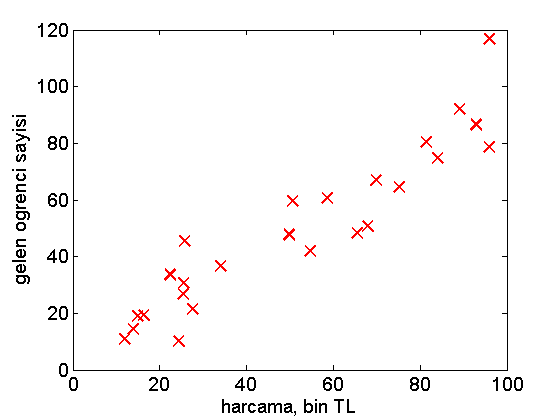 Lineer Regresyon
Bu sorun çok basit idi – bir açıklayıcı değişken (reklam harcaması) ve bir bağımlı değişken (öğrenci sayısı) sadece vardı
Bilgisayar kullanmadan belki uygun şekilde doğrusal çizgi çizebilirseniz
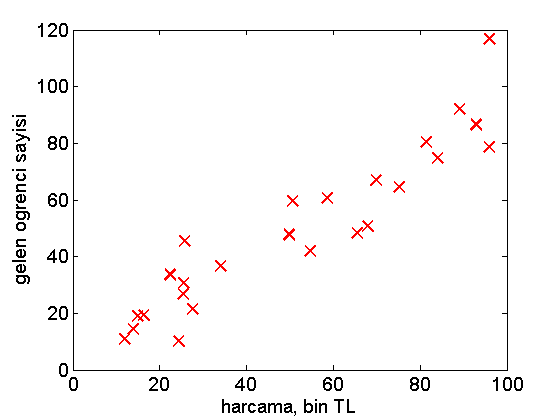 Lineer Regresyon
Gerçek uygulamalarda, makine öğrenme sorunları bu kadar basit değiller tabi
Sonuç birçok faktörlere bağlı olabilir
Aslında, üzlerce ve binlerce faktörlere bağlı olabilir !!!
Lineer Regresyon
“Gelecek öğrenci sayısını tahmin etmek”
Reklam harcamaları (bir faktör)
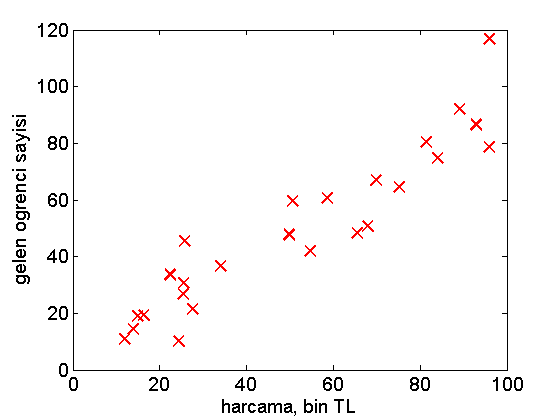 Lineer Regresyon
“Gelecek öğrenci sayısını tahmin etmek”
Reklam harcamaları
Okuldan mezun olan öğrenci sayısı
Öğrencilerin ortalama notu
Kayıt günündeki hava sıcaklığı
Bizim programımızın ücreti
Diğer üniversitelerin ücretleri
...
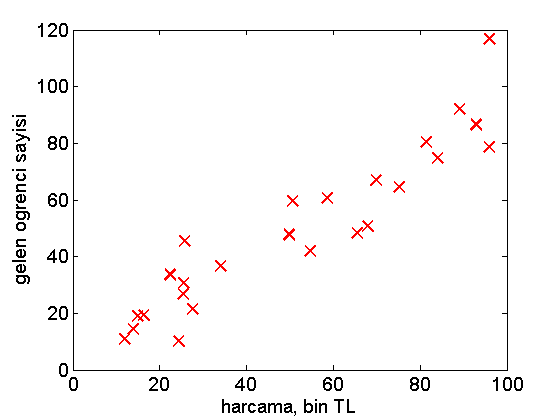 ?
Lineer Regresyon
“Gelecek öğrenci sayısını tahmin etmek”
Reklam harcamaları
Okuldan mezun olan öğrenci sayısı
Öğrencilerin ortalama notu
Kayıt günündeki hava sıcaklığı
Bizim programımızın ücreti
Diğer üniversitelerin ücretleri
...
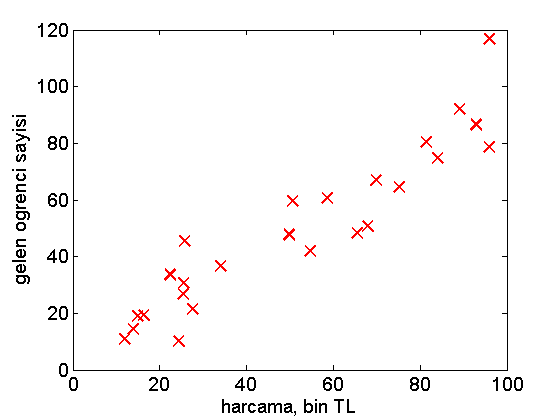 ?
Bu bütün faktörler sonucumuzu etkileyebilirler
Lineer Regresyon
Bunun gibi problemlere birçok boyutlu lineer regresyon diyoruz
Sonuç, birçok faktöre bağlıdır
Bu bütün faktörlere, makine öğrenme uygulamalarında özellikler diyoruz
Lineer Regresyon
Bu sorun çözmek için programımız:
Hipotez/modeli belirtmek
Maliyet fonksiyonu belirtmek
Minimizasyon problemini förmülleştirip çözmek
Lineer Regresyon
1. Birçok boyutlu lineer regresyon modeli

Önce:

Şimdi:
Lineer Regresyon
Birçok boyutlu lineer regresyon modeli

Önce:

Şimdi:
bütün özellikler
Lineer Regresyon
Birçok boyutlu lineer regresyon modeli

Önce:

Şimdi:
Reklam harcamaları (x1)
Okuldan mezun olan öğrenci sayısı (x2)
Lisans programımızın ücreti (x3)
Diğer üniversitelerin ücretleri (x4)
Öğrencilerin ortalama notu (x5)
Kayıt günündeki hava sıcaklığı (x6)
...
Lineer Regresyon
Birçok boyutlu lineer regresyon modeli

Önce:

Şimdi:
model parametreleri
Lineer Regresyon
Birçok boyutlu lineer regresyon modeli
Önce: bir özellik (x), iki parametre (0,1)
Şimdi: n özellik (xi), n+1 parametre (0,1,2, ...)
model parametreleri
model özellikleri
Lineer Regresyon
Bu model daha kısaca matriks şeklinde yazılır
Lineer Regresyon
Parametre vektörü denir – bütün parametreler (n tane)
Özellik vektörü denir – bütün özellikler (n tane)
Lineer Regresyon
Lineer Regresyon
Lineer Regresyon
Lineer Regresyon
Lineer Regresyon
Lineer Regresyon
Lineer Regresyon
Birçok boyutlu lineer regresyon modeli
parametre vektörü
özellik vektörü
Bu bir lineer model – sonuç özelliklere hala lineer şekilde bağlıdır
Lineer Regresyon
2. Maliyet fonksiyonu
Lineer Regresyon
Maliyet fonksiyonu
parametre vektörü
özellik vektörü
Lineer Regresyon
Son ders resmi:
Maliyet fonksiyonu
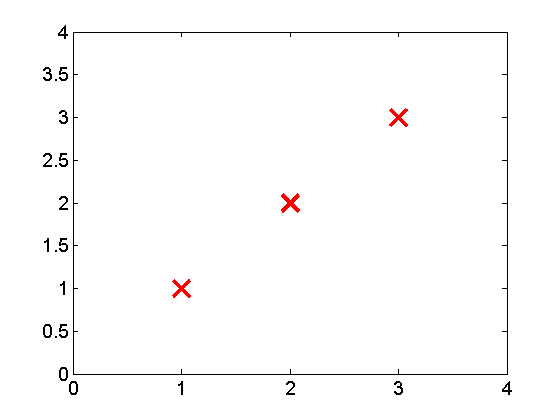 Model ve var olan veriler arasındaki ortalama mesafesi
Lineer Regresyon
Son ders resmi:
Maliyet fonksiyonu
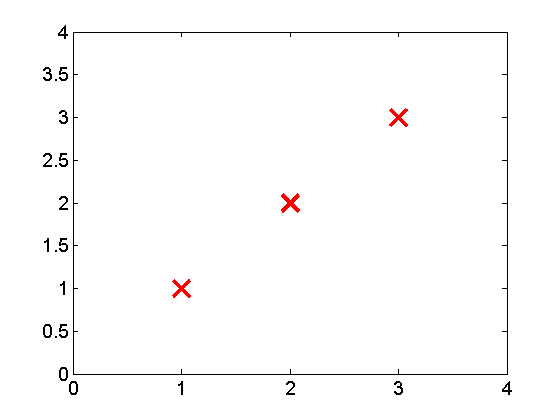 Model ve var olan veriler arasındaki ortalama mesafesi
Lineer Regresyon
3. Dereceli azaltma metodu
Yakınsamaya kadar tekrarlayın {
       bütün j’ler için;



}
referans
Lineer Regresyon
Dereceli azaltma metodu:
Yakınsamaya kadar tekrarlayın {
       bütün j’ler için;



}
xij – i. örneğin (olay) j. özelliği (neden faktörü),m örnek, n özellik !
referans
Lineer Regresyon
Dereceli azaltma metodu:
Yakınsamaya kadar tekrarlayın {
       bütün j’ler için;



}
== n+1 denklem
referans
Lineer Regresyon
Programımız:
Hipotez/model
Maliyet fonksiyonu
Dereceli azaltma metodu
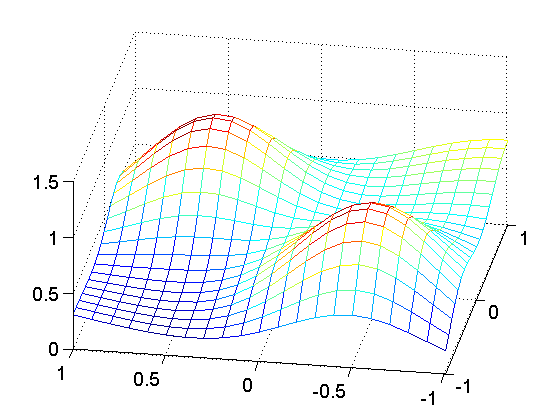 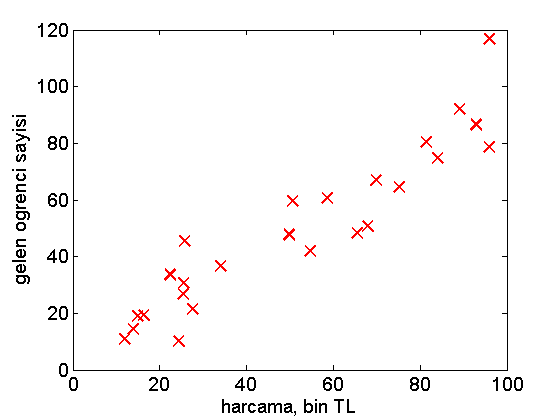 Özellik normalleştirilmesi
ÖNEMLİ NOT
Dereceli azaltma metodu çalıştırmadan önce genellikle özellik normalleştirilmesi yapılmalıdır



mj, bütün var olan örneklerdeki j. özelliklerin ortalaması 
sj, bütün var olan örneklerdeki j. özelliklerin varyans gibi değişim ölçümü
Özellik normalleştirilmesi
Özellik normalleştirilmesi
j. özelliklerin ortalaması (j. özelliğin merkezi)
Özellik normalleştirilmesi
Özellik normalleştirilmesi
j. özelliklerin ortalaması (j. özelliğin merkezi)
j. özelliklerin değişimi
Özellik normalleştirilmesi
Özellik normalleştirilmesi
j. özelliklerin ortalaması (j. özelliğin merkezi)
yada
j. özelliklerin varyansı
Özellik normalleştirilmesi
Bu şekilde, önceden ne gibi veriler varsaydı, normalleştirilmiş veriler, sıfır-merkezinde ve 1-varyansta olacaktır
Özellik normalleştirilmesi
Neden şunu yapıyoruz ?
Özellikler çok farklı ise, birçok boyutlu dereceli azaltma metodu iyi çalışmayabilir
dereceli azaltma
dereceli azaltma
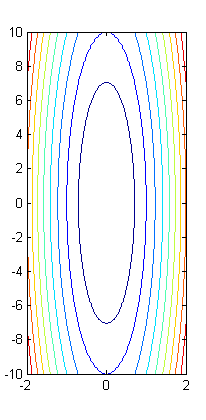 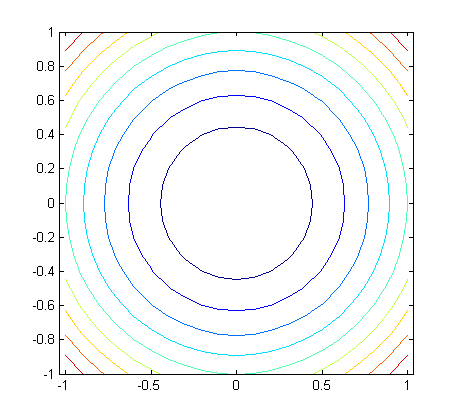 hızlı
farklı yönler arasında çok fark yoksa
farklı yönler arasında çok fark varsa
Özellik normalleştirilmesi
Neden şunu yapıyoruz ?
Özellikler çok farklı ise, birçok boyutta, ilerli geri hareket olabilir
derece azaltma
derece azaltma
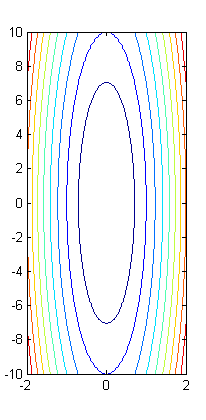 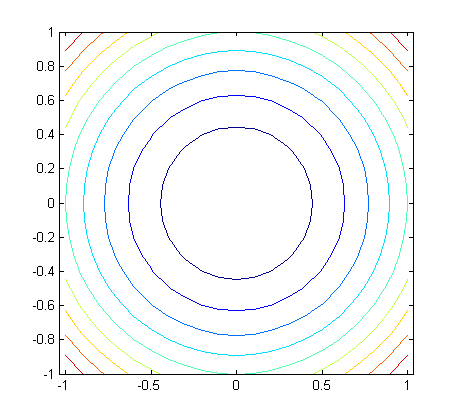 ileri-geri hk !
hızlı
farklı yönler arasında çok fark yoksa
farklı yönler arasında çok fark varsa
Özellik normalleştirilmesi
Neden şunu yapıyoruz ?
Bütün özelliklerin benzer olmasını istiyoruz
derece azaltma
derece azaltma
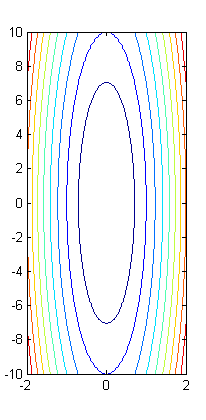 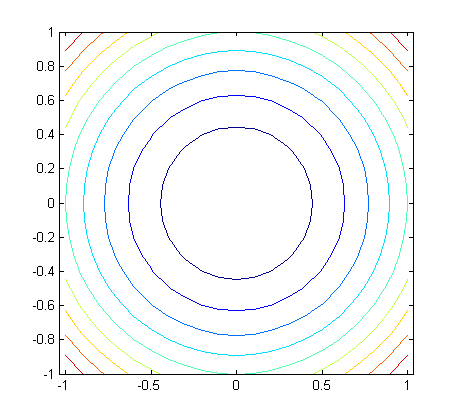 yavaş!
hızlı
farklı yönler arasında çok fark yoksa
farklı yönler arasında çok fark varsa
Bileşik özellikler
Birçok boyutlu lineer regresyon, 10,000 gibi özellikle modern uygulamalarda yapılabilir – çok verimli model ve verimli şekilde çözülebilir algoritmaları var
Çok güçlü bir yaklaşımıdır

Neden-sonuç ilişki lineer değilse, ne yapabiliriz?
Bileşik özellikler
Lineer olmayan neden-sonuç ilişki
Lineer olmayan ilişki
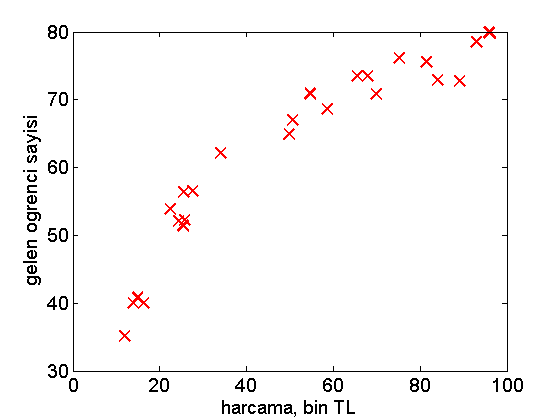 Bileşik özellikler
Birkaç çözüm var:
Başından lineer olmayan modeli yazmak
Bu yaklaşımın problemi: parametreler bulma son derece zor olabilir

Yapay Sınır Ağları, özel bir durum (daha sonra)
Bileşik özellikler
2. çözüm
“Lineer olmayan” özellikler ile birlikte, verimli birçok boyutlu lineer modeli kullanmak
Bileşik özellikler
2. çözüm
“Lineer olmayan” özellikler ile birlikte, verimli birçok boyutlu lineer modeli kullanmak
Demek ki, yeni lineer olmayan özelliklerle hala lineer regresyon yönteminin kapsamında olan bir modeli oluşturup kullanmak
Bileşik özellikler
Yeni lineer olmayan özelliklerle hala lineer regresyon kapsamında olan model ???
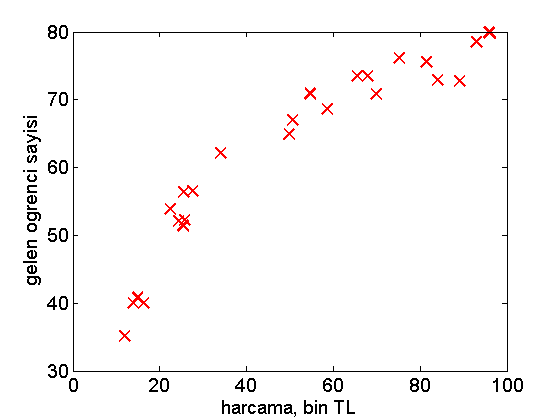 Bileşik özellikler
Burada lineer olmayan  ilişki var gibi görünüyor ...
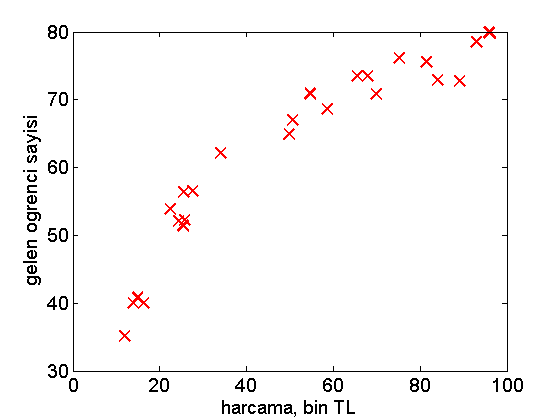 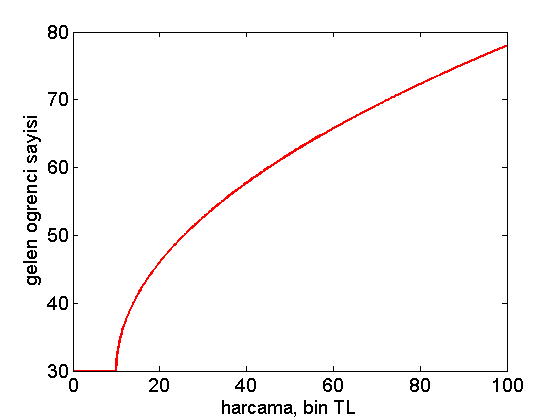 Bileşik özellikler
Burada lineer olmayan  ilişki var gibi görünüyor ...
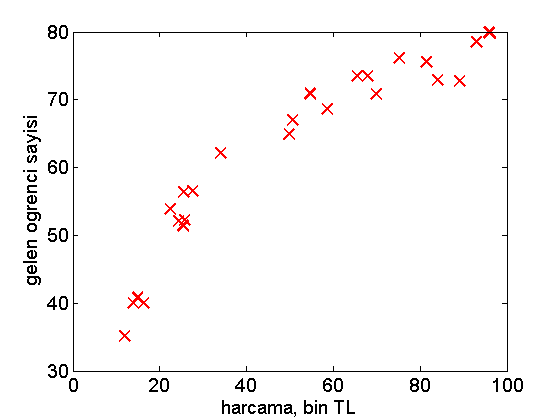 guess this ...
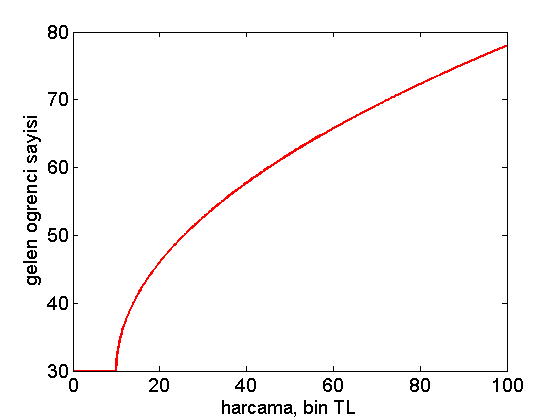 Bileşik özellikler
Orijinal x1 özelliğine ek olarak, 
Yeni x2 özelliği bu şekilde tanımlayalım:

x1 ve x2 yeni özellikleri kullanarak iki boyutlu lineer regresyonu yazalım
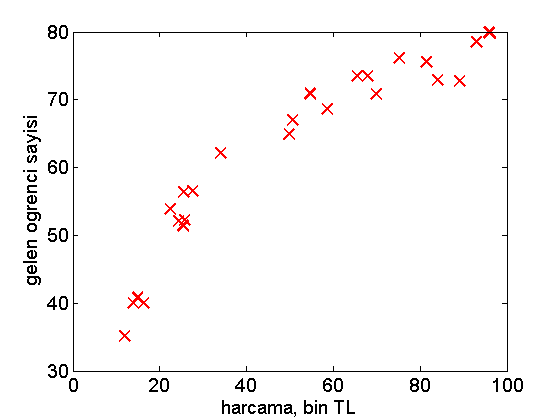 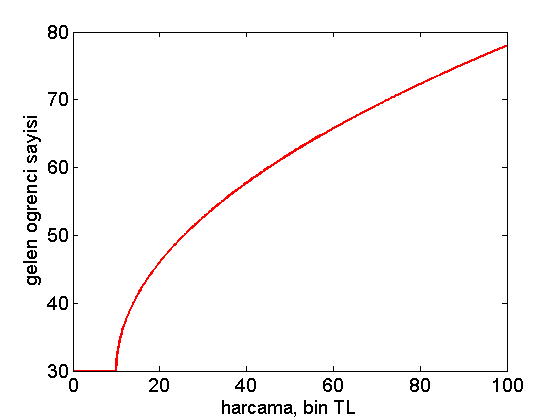 Bileşik özellikler
Yeni iki boyutlu lineer regresyon modeli – yani model lineer dir
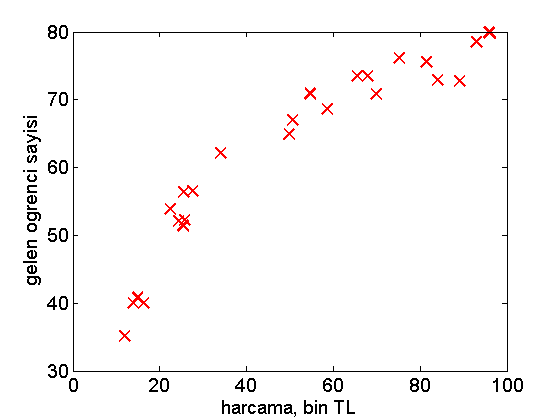 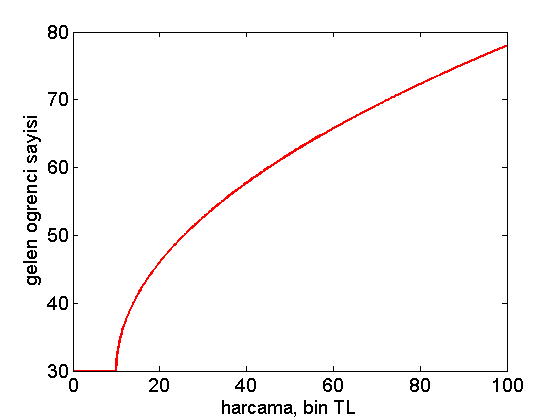 Bileşik özellikler
Orijinal değişkene göre, model lineer değildir!
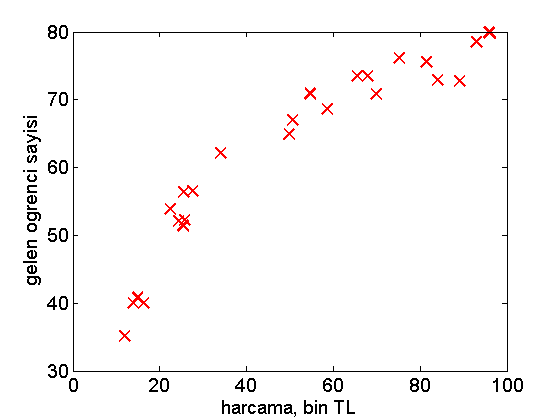 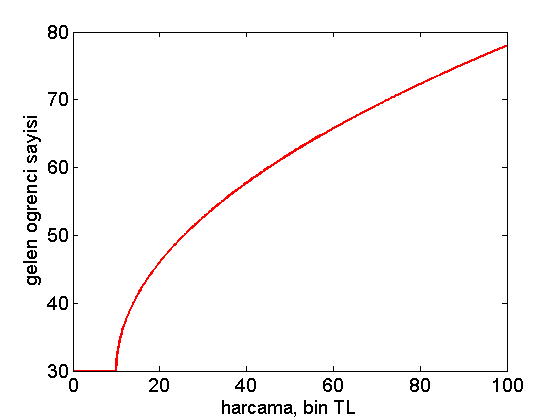 Bileşik özellikler
x1 ve x2  için, 1 ve 2 parametreleri lineer regresyon yöntemini kullanarak bulunabilir
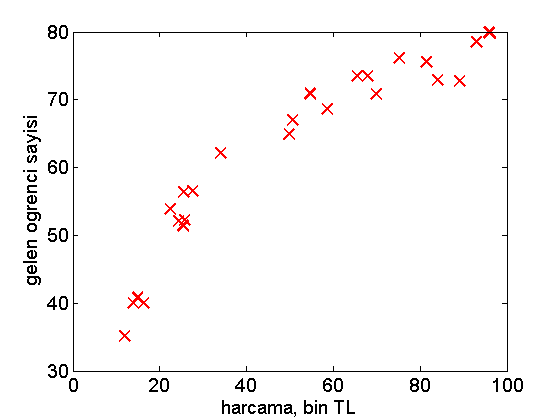 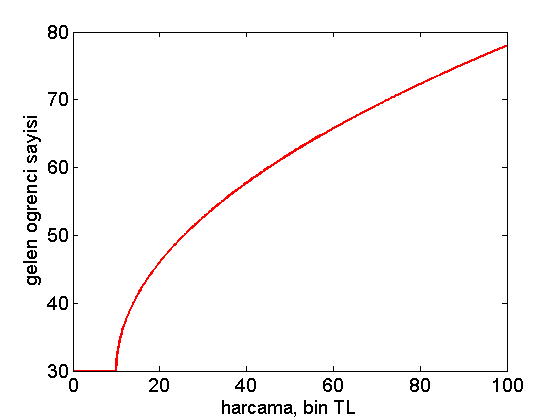 Bileşik özellikler
Hala, bu şekilde orijinal ilişki için lineer olmayan modeli oluşturulacaktır
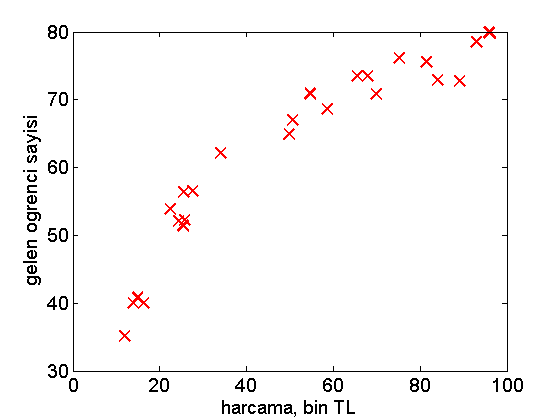 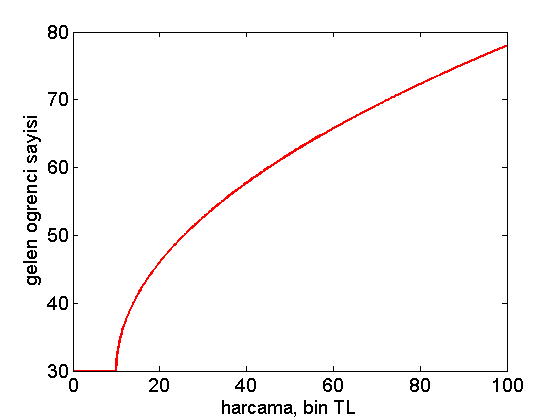 Bileşik özellikler
Yanı, parametreler aynı
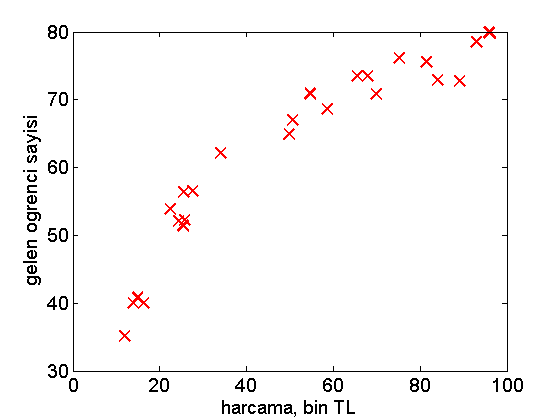 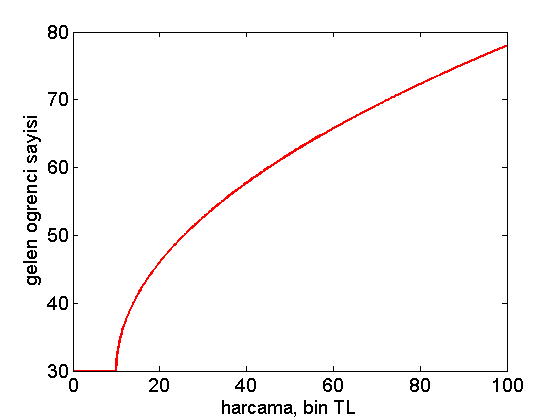 Bileşik özellikler
Lineer olmayan özellikler kullanan lineer model:
Yeni (bileşik) özellikler, 
Lineer parametreler,
 Parametreler bulmak için lineer regresyon yöntemi kullanılabilir
Orijinal ilişki için lineer olmayan model aynı zamanda bulunuyor
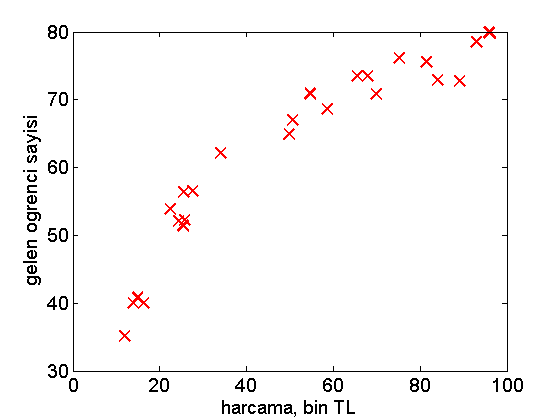 Bileşik özellikler
Bu yöntem, gerçek durumda da çok kullanılır
Lineer regresyon çok büyük özelliklerin sayısıyla yapabilmesi için, birçok mümkün ilişkiler için çok karmaşık lineer olmayan modeller da oluşturulabilip çözülebilir
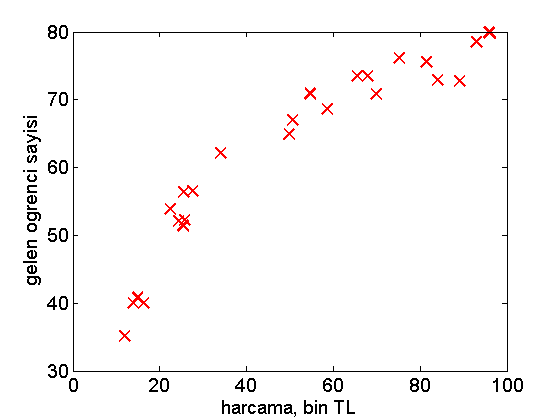 Bileşik özellikler
İyi bileşik özellikler önermek için, içgüdü kullanılması gerekiyor – yani iyi yöntem yok
Çok sık kullanılır bileşik özelliklerin bir türü, polinom özellikleridir
Bileşik özellikler
polinom özellikleri
Bileşik özellikler
Bu yaklaşıma aynı zamanda polinom regresyonu denir
Model oluşturma sorunu
Önceki anlatılan yöntem, birçok boyutlu lineer model ve lineer olmayan bileşik özellikler, gerçek karar verme çok uygulaması var
Bu yaklaşımı başarılı uygulamak için, özelliklerin doğru şekilde seçilmesi çok önemli

Bir örnek kullanarak bu soruyu inceleyeceğiz
Model oluşturma
Sorun: Banka kredi vermek için, “default” (kredi temerrüt) riski belirtilmesi
Yeni aday için, kredi temerrüt riski tahmin etmek gerekiyor
Model oluşturma
Öncelikle, açıklayıcı değişkenleri, yada neden faktörleri belirtilmesi gerekiyor
Makine öğrenmesinin çok büyük modelleri hesaplayabilmesi için, böyle birçok faktör seçilebilir; bütün faktörler özellik kümesine eklenebilir aslında
Model oluşturma
Burada, örnek olarak, kredi temerrüt riskini etkileyebilir bu faktörleri sayayalım
Adayın ilçe/bölge
Adayın geliri
Adayın önceden kredi tarihi
Model oluşturma
Model olarak, kredi temerrüt riski sayısal ölçümü tahmin etmek isteyelim (sürekli)
Birçok boyutlu lineer regresyon kullanacağız
Daha yüksek model değeri daha yüksek risk olsun
Model oluşturma
Adayın geldiği ilçe – özeliğin olabilir değerleri:
Akdeniz
Toroslar
Yenişehir
Çiftlikköy
Mezitli
...
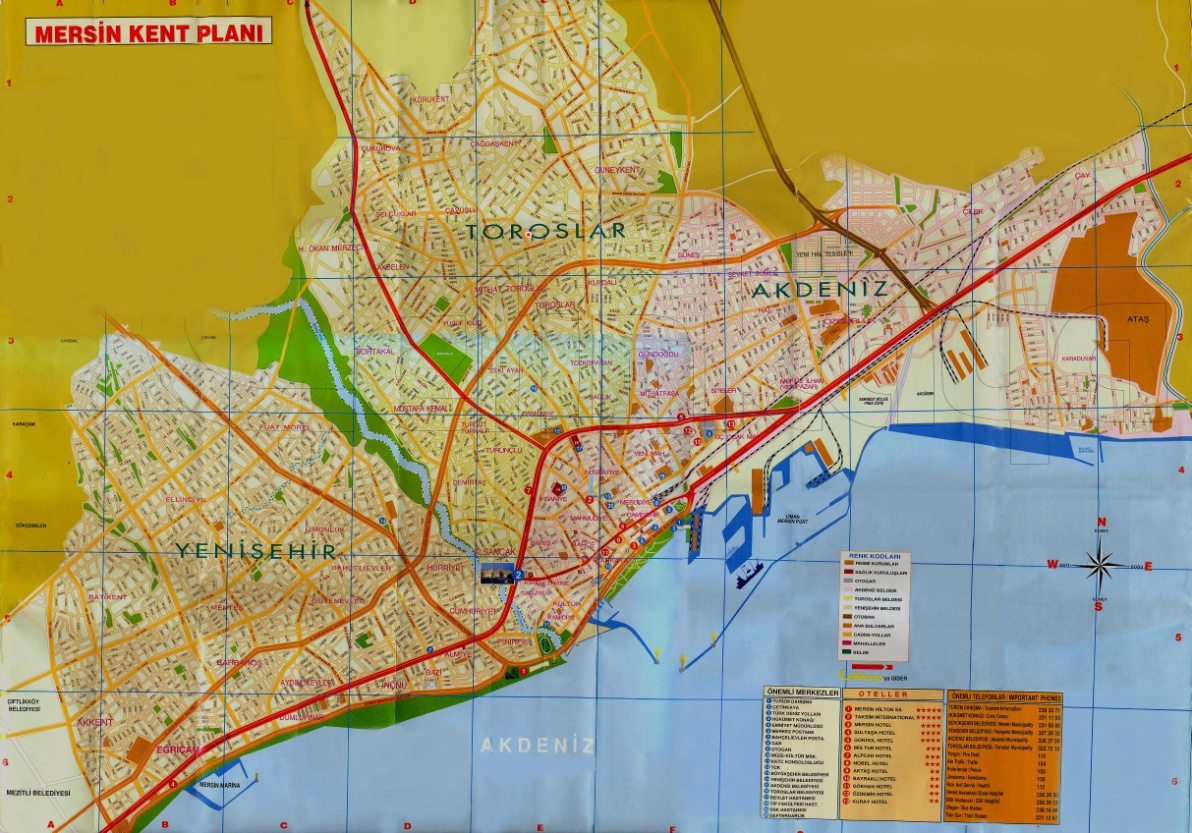 Model oluşturma
Adayın geldiği ilçe
Akdeniz
Toroslar
Yenişehir
Çiftlikköy
Mezitli
...

Bunun gibi bilgiyi modelde nasıl temsil ediyoruz ?
Model oluşturma
Adayın geldiği ilçe
Bunun gibi değişkenlere “kategorik” değişken diyoruz; demek ki, bu değişken birkaç kategori belirtiyor
Bunun gibi özellikleri modellerde temsil etmek için, farklı mümkün kategoriler için birkaç ayrı ayrı 0-1 değerinde olabilir ikili x-özelliği tanımlıyoruz
Model oluşturma
Adayın geldiği ilçe
Burada, bütün ilçeler için ayrı x-özellik olacak, ve bu özellik yada 0 yada 1 değerini alabilir
1 değeri, adayın ilişkili ilçeden geldiğini deyecek, 0 – gelmediğini deyecektir
Model oluşturma
Öğrencinin geldiği ilçe (10 ilçe)
Akdeniz 	(x1 0 veya 1 olabilir)
Toroslar 	(x2 0 veya 1 olabilir)
Yenişehir 	(x3 0 veya 1 olabilir)
Çiftlikköy 	(x4 0 veya 1 olabilir)
Mezitli 	(x5 0 veya 1 olabilir)
Tece 	(x6 0 veya 1 olabilir)
Gözne 	(x7 0 veya 1 olabilir)
Davultepe 	(x8 0 veya 1 olabilir)
Bahçeli 	(x9 0 veya 1 olabilir)
Adanalıoğlu 	(x10 0 veya 1 olabilir)
Model oluşturma
Adayın geldiği ilçe
Bu bütün özelliklerden sadece bir tane 0’dan farklı olabilir 
Sıfır değerinde olmayan özellik, adayın ilçesini belirtecek
Model oluşturma
Adayın geldiği ilçe
Akdeniz (x1): öğrenci Akdeniz’den geliyorsa, x1 =1
Toroslar (x2)
Yenişehir(x3)
Çiftlikköy (x4)
Mezitli (x5)
Tece (x6)
Gözne (x7)
Davultepe (x8)
Bahçeli (x9)
Adanalıoğlu (x10)
Model oluşturma
Adayın geldiği ilçe
Akdeniz (x1)
Toroslar (x2): öğrenci Toroslar’dan geliyorsa, x2 =1
Yenişehir(x3)
Çiftlikköy (x4)
Mezitli (x5)
Tece (x6)
Gözne (x7)
Davultepe (x8)
Bahçeli (x9)
Adanalıoğlu (x10)
Model oluşturma
Adayın geldiği ilçe
Akdeniz (x1)
Toroslar (x2)
Yenişehir(x3): öğrenci Yenişehir’den geliyorsa, x3=1
Çiftlikköy (x4)
Mezitli (x5)
Tece (x6)
Gözne (x7)
Davultepe (x8)
Bahçeli (x9)
Adanalıoğlu (x10)
Model oluşturma
Adayın geliri:
Adayın geliri sürekli bir değişkendir (örneğin – ayda 500TL, 1000 TL, 1500 TL, 2000 TL, 2500 TL, vb) 
Bu şekilde, adayın geliri modelde orijinal şekilde kullanılması düşünülebilir
AMA...
Model oluşturma
Bizim kullanılacak modeli


Eğer biz x olarak doğrudan adayın geliri kullanacaksak, gelirin kredi temerrüt riski “+x” şeklinde varsayacağız

Bu iyi mi fikir? 
Eğer adayın geliri iki kat daha yüksek, onun kredi temerrüt riski iki kat daha düşük mü? 
Bu mantıklı mı?
Model oluşturma
Bunun gibi durumda, daha mantıklı yaklaşım adayın geliri için yeni kategorik özelliği belirtmektir
Düşük gelir
Orta-düşük gelir
Orta gelir
Orta-yüksek gelir
Yüksek gelir
Çok yüksek gelir
Model oluşturma
Bu kategorik özellik, ilçe örneği gibi, bütün birkaç farklı 0-1 özellikleri ile temsil edilebilir
0’dan farklı olan özellik adayın geliri grubunu bu şekilde belirtecek
Model oluşturma
Adayın gelir grupları:
Düşük gelir  	(x11=0 veya 1)
Orta-düşük gelir  	(x12=0 veya 1)
Orta gelir 	(x13=0 veya 1)
Orta-yüksek gelir 	(x14=0 veya 1)
Yüksek gelir 	(x15=0 veya 1)
Çok yüksek gelir 	(x16=0 veya 1)
Model oluşturma
Adayın gelirin modeldeki kredi temerrüt riskine etkisi bu şekilde olacak “+1x1 +2x2 +3x3 +4x4”
Yani farklı gelir grupların kredi temerrüt riskine etkileri bağımsız şekilde belirtilecek
Düşük gelir grübün (x1=1) riske etkisi 1  olacak
Düşük-orta gelir grübün (x2=1) riske etkisi 2  olacak
...
Bu şekilde, modelimiz daha eğik olup düşük-orta gelir grübünün riske etkisi 2 kat daha büyük olacağını başından varsaymayacak; onu verilere göre belirtilmesine fırsatı sağlayacak
Model oluşturma
Adayın kredi tarihi:
Adayın kredi tarihi, burada aday tarafından alınan ve ödenmiş ve alınan ve ödenmemiş kredilerin sayısı deyecektir
Adayın önceki kredi tarihinin kredi temerrüt riskine lineer olarak etkisini bekleyebiliriz
Bu şekilde, bu faktör modelimizde sürekli özellikler olarak temsil edilebilir
Model oluşturma
Sonuçta oluşturulan risk modeli:
x1- x10 	adayın geldiği ilçe (birkaç kategorik ikili özellik,  0 veya 1)
 x11- x16 	adayın gelir grubu (birkaç ikili özellik, 0 veya 1)
 x17- x18 	adayın ödenmiş ve ödenmemiş kredi sayısı (iki sürekli özellik)
Model oluşturma
Bu model için, önceden var olan veriler kullanarak iyi parametreler maliyet azaltarak bulunabilir
Yani, farklı faktörlerin kredi temerrüt riskine gerçek etkileri tahmin edilebilir
Yeni aday için, tahmin edilmiş risk modelini kullanarak risk değeri hesaplanabilir
Ortak etkiler
“Ortak etkiler” modellemede özel bir durum
Ortak etkisi demek ki, iki yada daha çok faktör, birlikte çalışır ise, sonuca daha çok farklı etki edebilirler
Örneğin: 
İçel ve gelir grubu etkileri lineer şekilde sayılmıştı
Bu, gelir grubunun etkisi içel arasında sabit olduğu varsayıyor
Aynı zamanda, iki içel arasında gelir grubu kredi riskine çok farklı etki edebilir
Bu durumda biz diyoruz ki, içel ve gelir ortak etkide olabilir, yani bu faktörler birlikte çalışırken ayrı ayrı çalışmasından kredi riskine çok çok farklı etki sağlayabilir
Ortak etkiler
Ortak etkileri temsil etmek için modellerde bileşik (polinom) özellikleri kullanılabilir
Örneğin, gelir grubu ve geldiği içelin ortak etkisini temsil etmek için, x1x11, x1x12, x2x11 gibi yeni özellikleri tanımlanıp modele eklenebilir
x111=x1x11 yeni (ortak) etkidir
Ortak etkiler
Bu nasıl çalışıyor:
Ortak etkiler
x111 yeni özellik sadece “akdeniz” ve “düşük gelir” durumda 0’dan farklı oluyor
Ortak etkiler
Yanı bu modelde, 111 sadece “akdeniz” ve “düşük gelir” durumunda riske etkide bulunur, ve bu şekilde ilişkili etki temsil edebilir
Etki kopyalama
Gelir grubu ve içelin ortak etkisini temsil etmek için, x1x11 özelliği kullanarsak, aynı etkiyi temsil etmek için modelimizde iki terim oluyor, yani x1 ve x1x11
Bu yüzden modellememizde bir sorun çıkabilir mi?
Etki kopyalama
Bu soru için genel cevap, “Hair”dır
İki benzer etki faktörü varsa, birçok boyutlu lineer model yöntemi sonuçları daha iyi anlatabilecek faktörü seçip modele ekleyecek; diğer faktörünün -parametresi sıfıra yakın bir değere atanacaktır
Etki kopyalama
x1 ve x1x11  özellikleri için, eğer x1x11 sonuçları daha iyi anlatıyorsa, lineer regresyon x1x11 faktörü kendi kendine seçip ona yüksek -parametresi ve x1 daha düşük -parametresini atayacak
yada
Lineer olmayan ilişkiler
Modelde açık olan lineer olmayan etkiler bulunmaktaysa, lineer olmayan bileşik özellikleri modele eklenebilir
Lineer olmayan etkilerdir
Referans konu
Referans konu: normal denklemleri
Dereceli azaltma metodunu kullanarak, model bulmak için, birçok azaltma adımı yapılması gerekiyor – bu anlamda, dereceli azaltma metodu “iterative” metodudur
Lineer regresyon modelleri için, parametreleri bazen cebir olarak bulunabilir
Normal denklemleri
Dereceli azaltma ne zaman çalışmasını bitiriyor ?
Normal denklemleri
Dereceli azaltma metodu ne zaman çalışmasını bitiriyor ?
Tekrarlayın {
       bütün j’ler için;



}
Normal denklemleri
Dereceli azaltma metodu ne zaman çalışmasını bitiriyor ?





  artık değişmiyorsa, türevleri                 sıfıra eşit olması lazım
Tekrarlayın {
       bütün j’ler için;



}
Normal denklemleri
Türevler sıfıra eşitliği:





== lineer denklem sistemi
Normal denklemleri
Türevler sıfıra eşitliği





Dereceli azaltma duracak noktası bulmak için lineer denklem sistemi çözülebilir
Normal denklemleri
Lineer regresyonun normal denklem sistemi:
n+1 tane bilinmeyen -değişken
n+1 tane denklem
referans
Normal denklemleri
Ne zaman normal denklemleri kullanılabilir, ne zaman dereceli azaltma metodu kullanılabilir ?
Az özellik varsa (1-50), normal denklemleri kullanılabilir
Çok özellik varsa (>50-100), normal denklemleri kullanılamaz çünkü hesaplama ve bellek gereksinimleri çok yüksek oluyor, dereceli azaltma ya da benzer optimizasyon metodu kullanılmalı
Lineer bağımlı özellikler
Bazen durumda, normal denklem sisteminin çözümü bulunamaz çünkü denklemlerin arasında birkaç lineer bağımlı denklem var
Bu durumda, çözmeye direkt olarak yaklaşımları hata verecekler
Bu durum varsa, özellikleri inceleyip lineer bağımlı özellikleri sisteminden çıkartılması gerekiyor

Örneğin: öğrencin yaş ve aynı zamanda doğum yılı lineer bağımlı özellikleri yapar, yani öğrencinin yaş doğum yılından hesaplanabilir
Come again !